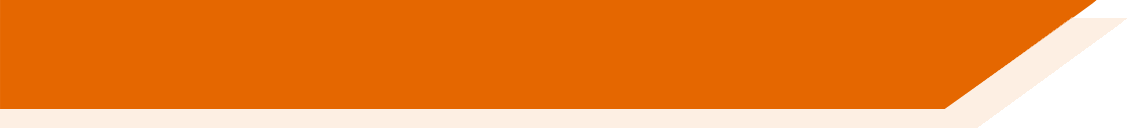 Saying what people do
-ar verbs - infinitive and 3rd person singular
The infinitive form of a verb is the form you see in a dictionary.
In English, this is often written ‘to + verb’.
In Spanish, the infinitive of the verb often ends in –ar.
For example:
It’s important to listen.
Es importante escuchar.
You can also begin a sentence with the infinitive:
Listening is important.
Escuchar es importante.
So, the infinitive often describes the general meaning of the verb.
Nick Avery / Emma Marsden
[Speaker Notes: Escuchar is included here as it was previously practised with week 5 phonics.]
To mean ‘s/he’ or ‘it’ with a verb, the verb ending changes to –a.
For example:
Escucha música.
S/he listens to music.
In English, we say ‘he’ or ‘she’ to say who does the action.

In Spanish, the verb ending tells us this. There is usually no need for the word ‘s/he’.
Nick Avery / Emma Marsden
The dog ate your Spanish homework!  What do the text pieces talk about?
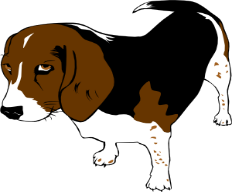 habla con un amigo
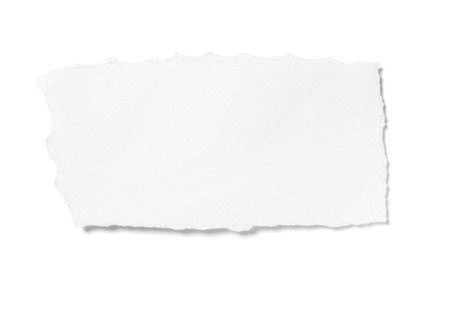 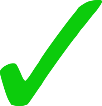 1
llega tarde
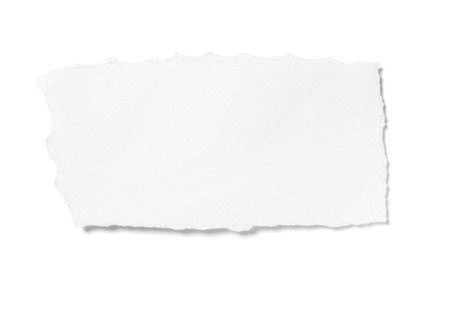 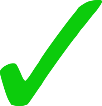 2
bailar salsa
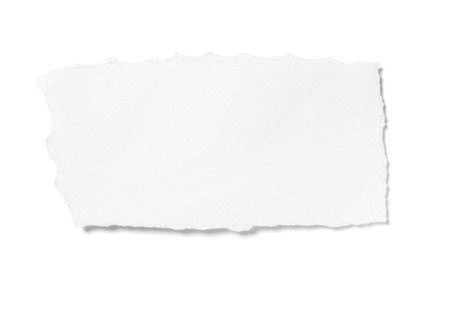 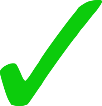 3
compra un libro
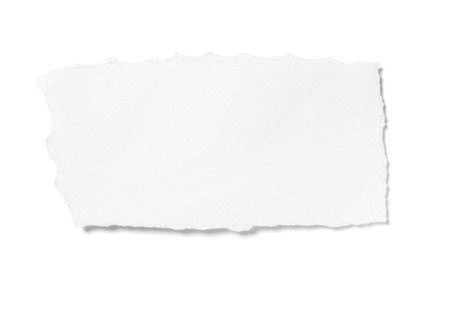 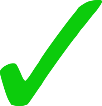 4
escuchar en clase
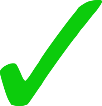 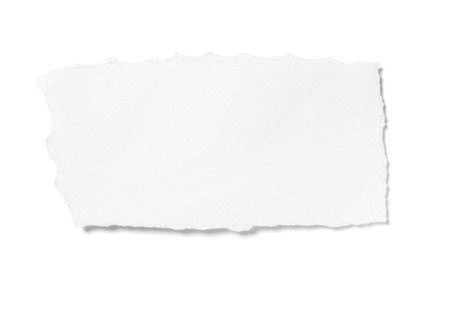 5
comprar una casa
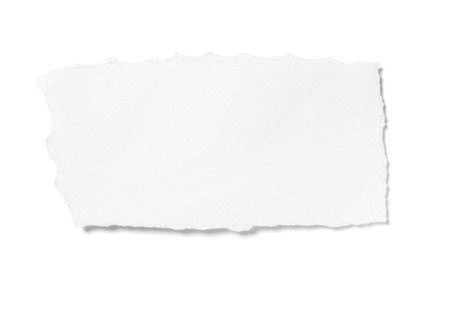 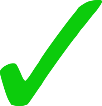 6
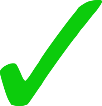 olvida una palabra
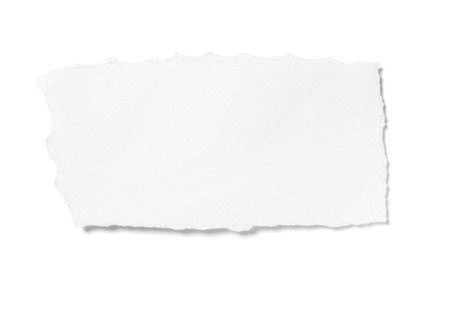 7
hablar con José
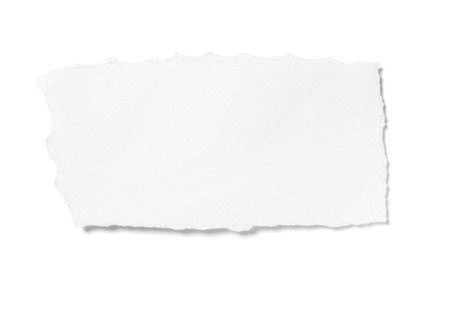 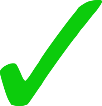 8
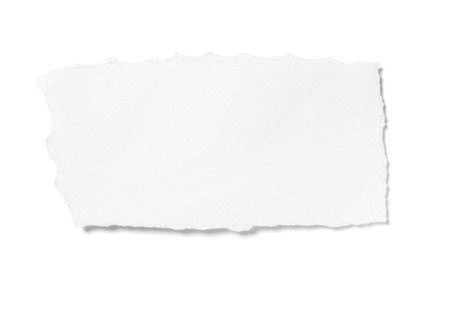 llega tarde
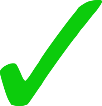 9
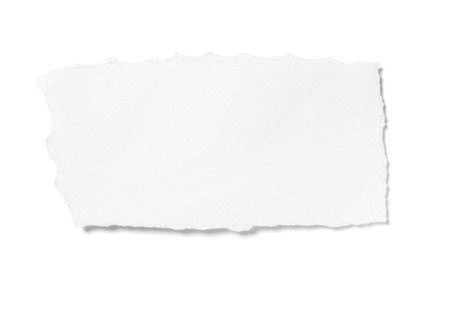 baila con Alejandra
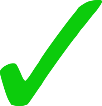 10
leer
Nick Avery
You find four more pieces!
Which of the text fragments could these have gone with?
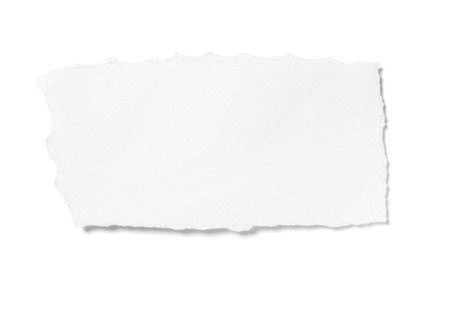 habla con un amigo
1
es importante
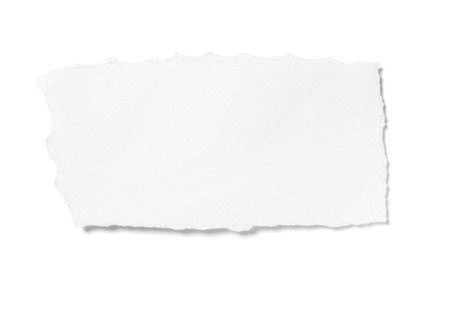 es excelente
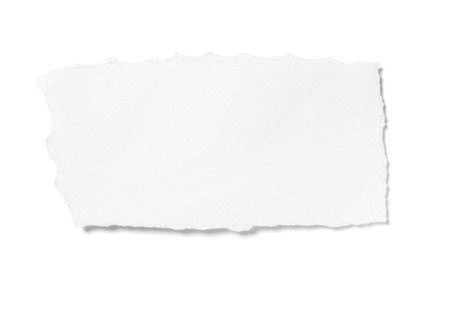 llega tarde
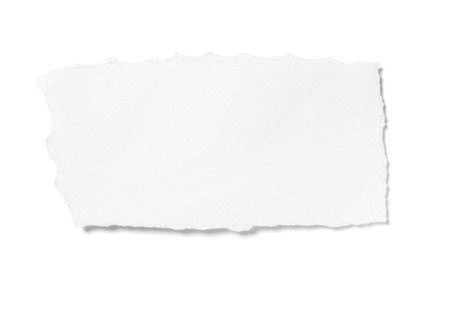 2
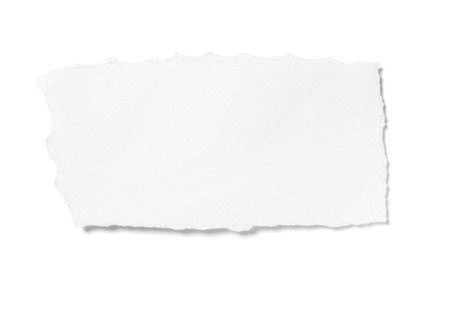 es normal
es fantástico
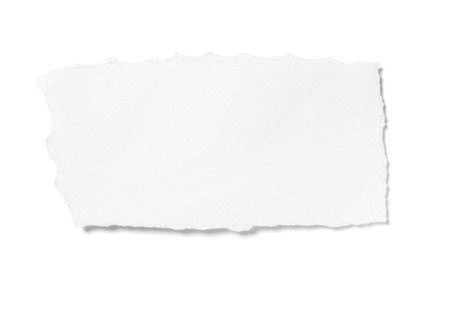 bailar salsa
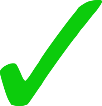 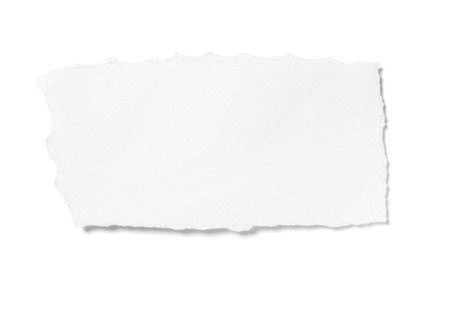 3
compra un libro
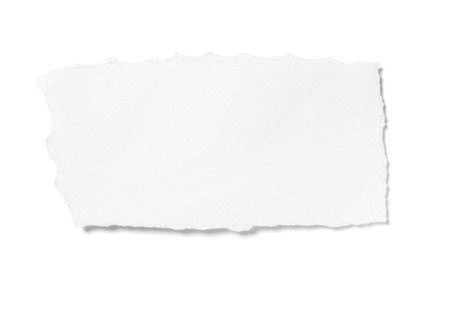 4
Write four sentences combining the new pieces with four of the old ones! 

Then translate them into English.
escuchar en clase
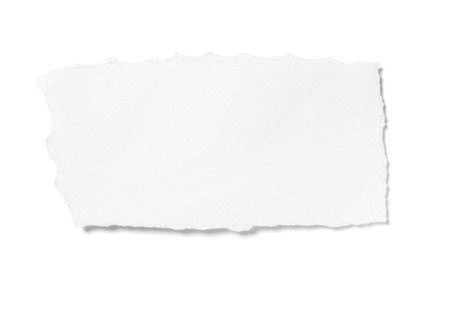 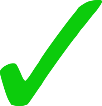 5
comprar un barco
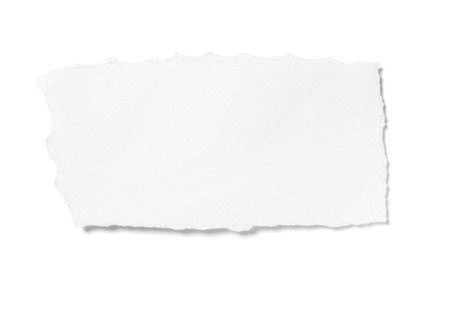 6
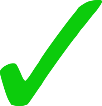 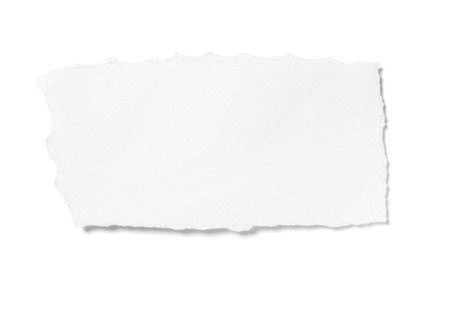 olvida una palabra
7
hablar con José
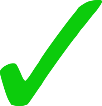 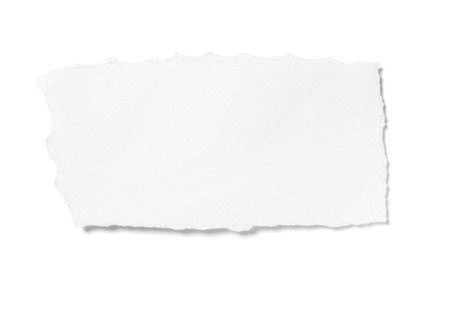 8
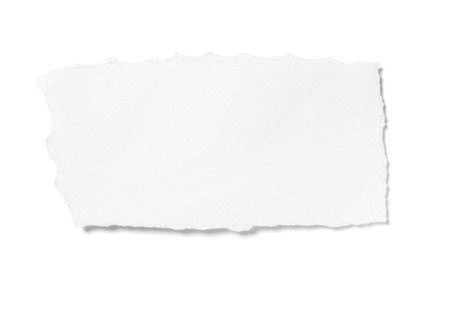 llega tarde
9
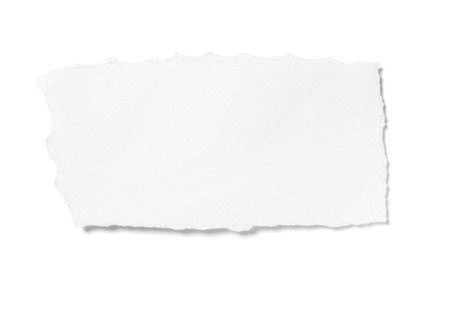 baila con Alejandra
10
leer / escribir
Nick Avery
[Speaker Notes: There are 4 matching sentence fragments. To make students think about meaning of the infinitives and the adjectives, ask them which combinations seem most and least likely. Then, they should write the full sentence  (bearing in mind it could start or end with ‘es importante’) and then translate it into English. They could be asked to write two sensible ones and two silly ones!

The four adjectives were chosen as they are all (near) cognates.]
Carmen says what her friend Monica (in the pictures) does. Write 1 – 5.
Listen and match the action verb you hear to the picture.
C
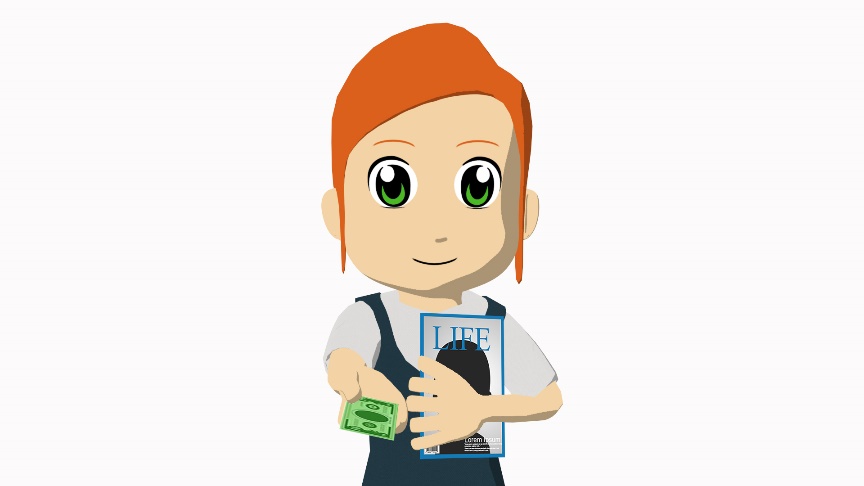 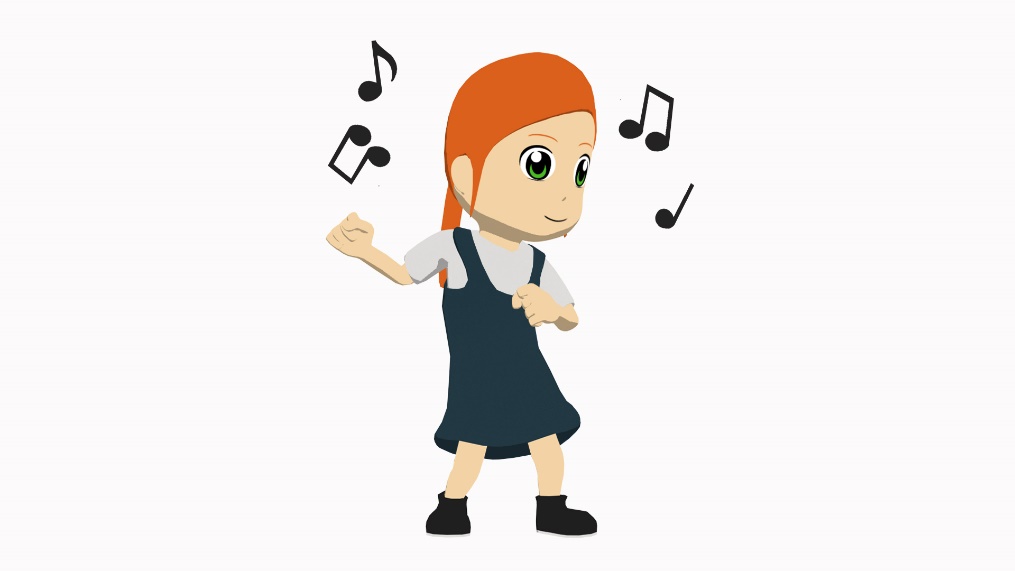 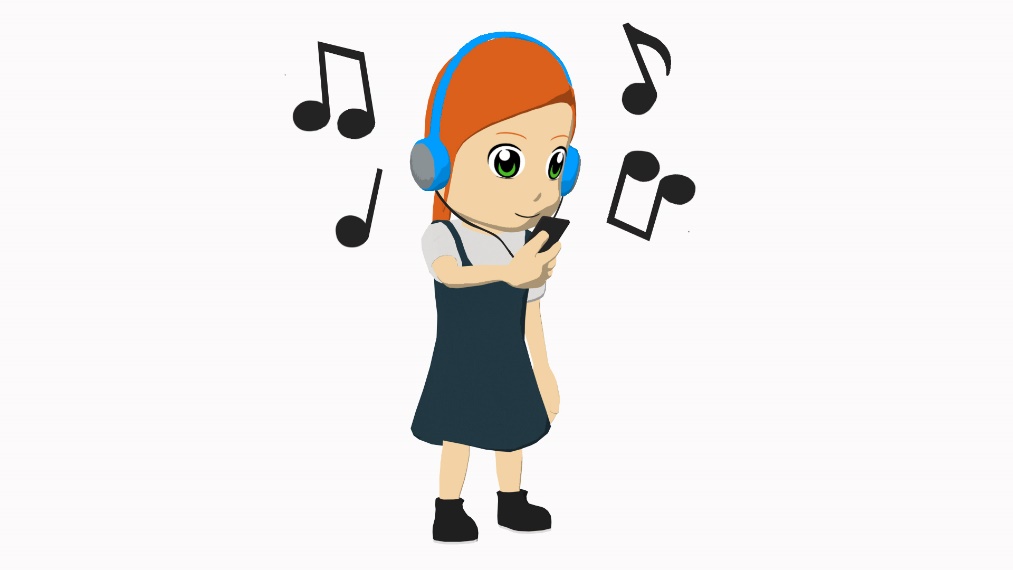 A
B
1
A
C
2
D
3
E
4
E
B
5
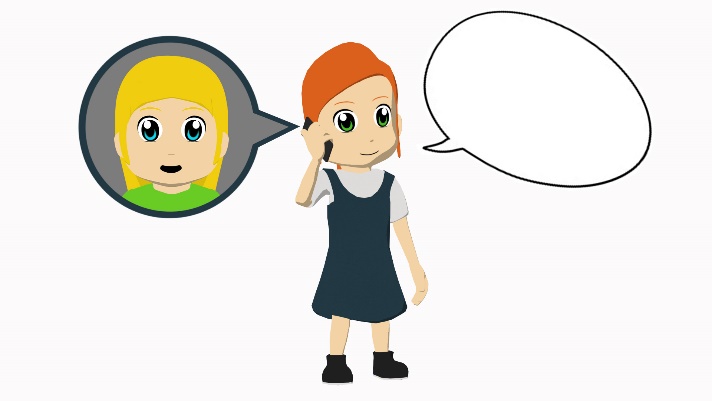 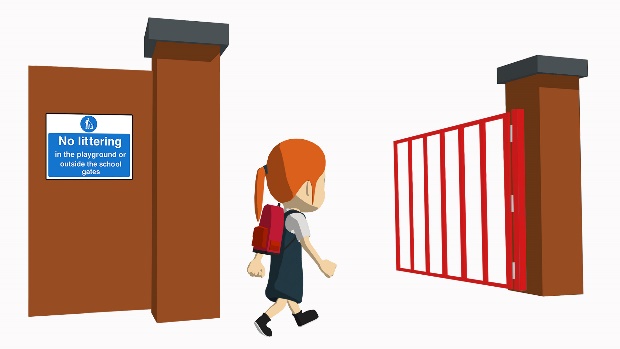 D
[arrives]
¡Hola!
escuchar
Nick Avery
[Speaker Notes: This is a two-part listening activity focusing on new vocabulary. 
1 – this slide: students listen to the individual verbs and match them to the action in the picture 
2 – next slide: students listen to the same verbs in sentence constructions. They have to transcribe & translate them.

Students will hear the –a ending and need to translate it in [2], but this is not the main focus of the activity. Other activities in the sequence focus on the –a vs –ar endings together.

Transcript: 1. Escucha; 2. Compra; 3. Llega; 4. Habla; 5. Baila.]
escuchar / escribir
Now listen to Carmen’s whole sentence about Monica.
Write down what you hear. Afterwards, translate the sentences.
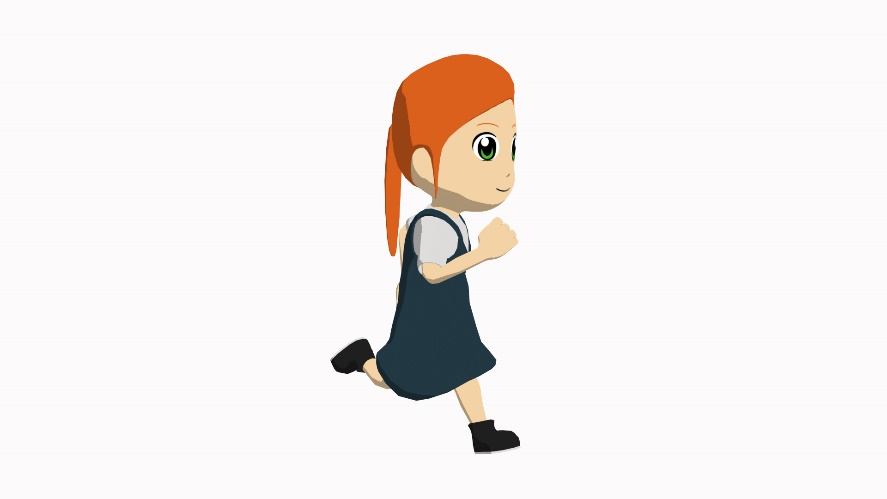 Baila en un barco.
Escucha en clase.
6
1
She dances in a boat.
She listens in class.
Llega temprano.
Compra una revista.
7
2
She buys a magazine.
She arrives early.
Habla con una amiga.
Escucha música.
8
3
She speaks with a (female) friend.
She listens to music.
Baila en una casa.
Llega tarde.
9
4
She arrives late.
She dances in a house.
Habla con un amigo.
Compra un libro.
10
5
She speaks with a (male) friend.
She buys a book.
Nick Avery
[Speaker Notes: Two options:
1) transcribe the sentence endings, then translate into English. Learners will be able to read the written sentence before translating.
2) listen and translate straight into English (more challenging)]
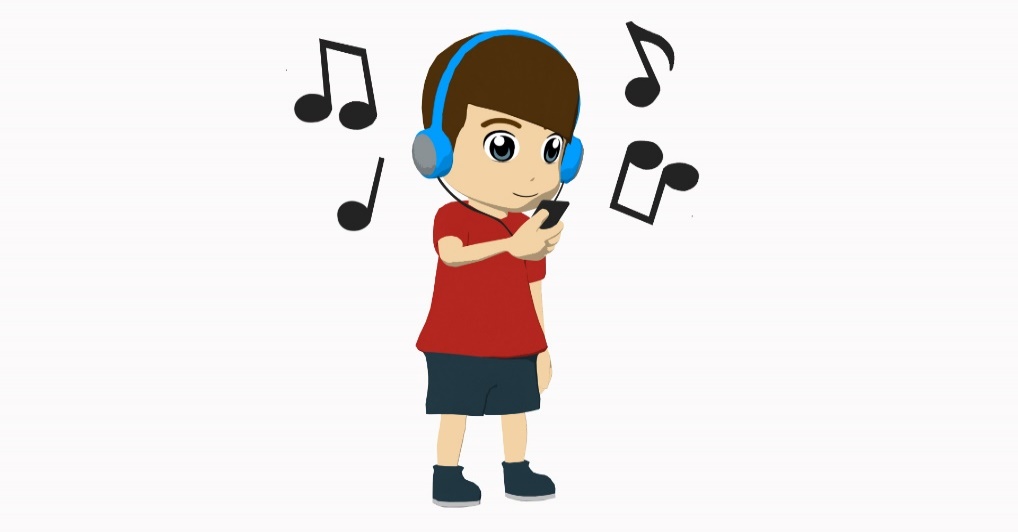 You tell a friend about your younger brother.
Student A: tell your friend what your brother does & what is important for him to do.

Student B: listen and write in English:
what your friend’s brother does.
what your friend thinks is important for him to do.
Then swap roles. Your cards are different.
hablar / escuchar
Nick Avery
[Speaker Notes: Since it is not essential to correctly use the infinitive and 3rd person singular to complete the task, the listener should be encouraged to correct the speaker if s/he notices mistakes in use of –ar vs –a ending.]
Student A
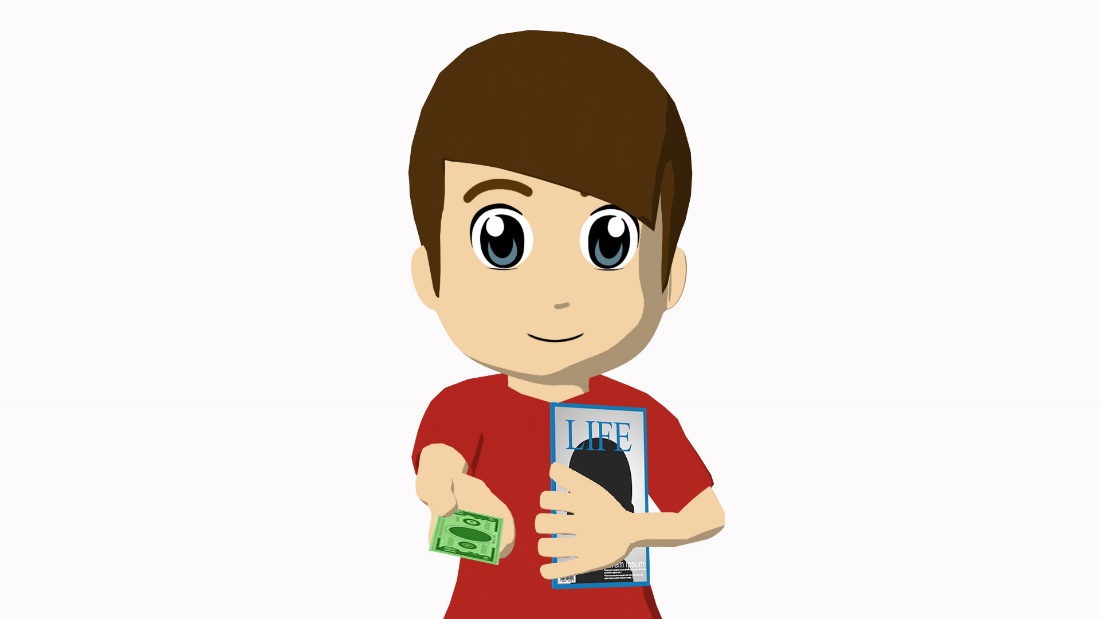 It’s important to…
Brother already does it
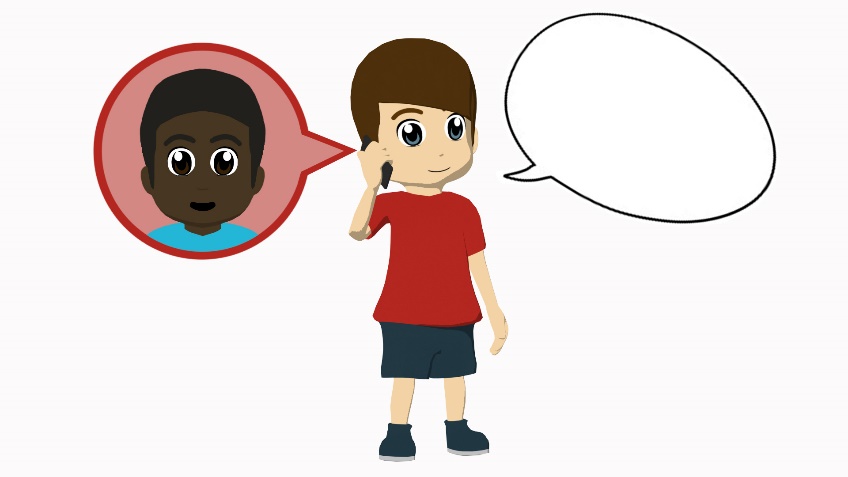 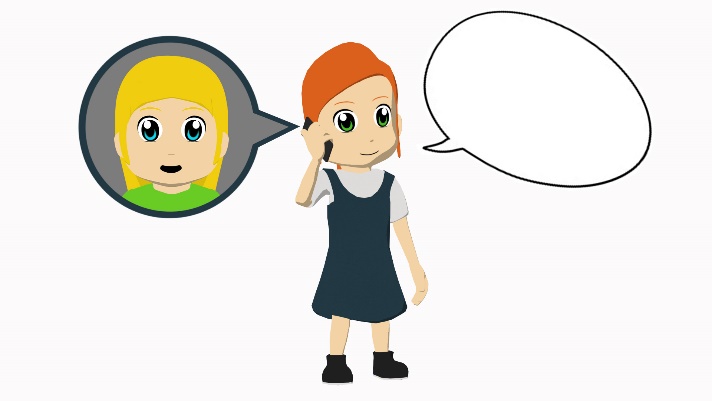 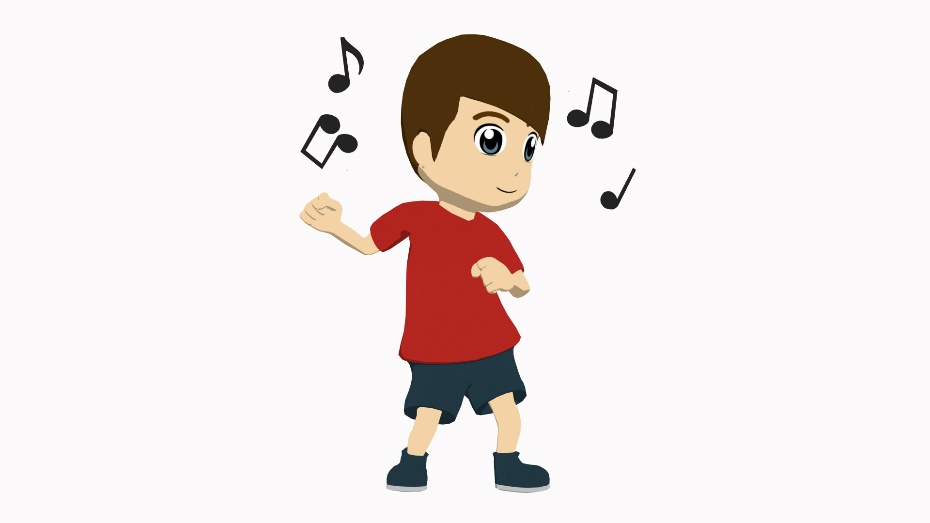 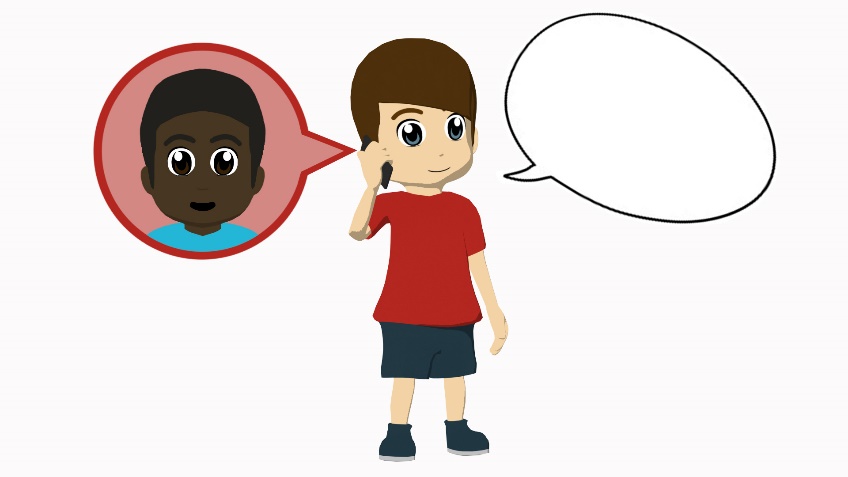 ¡Hola!
¡Hola!
[a magazine]
[with a female friend]
[salsa]
[with a male friend]
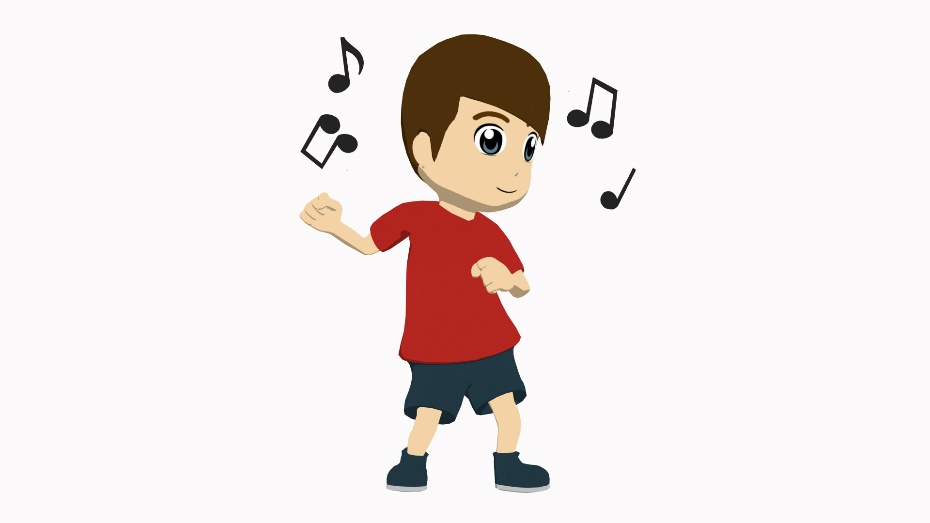 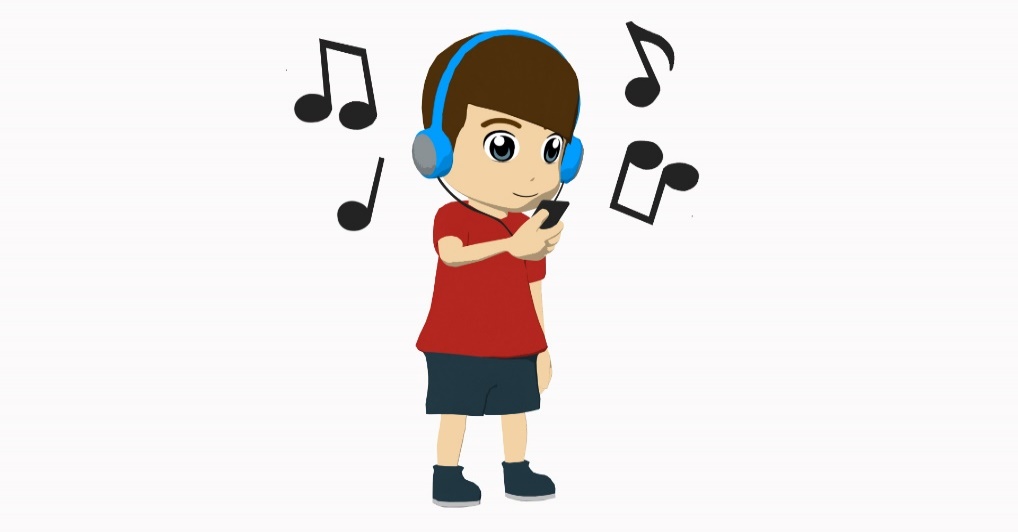 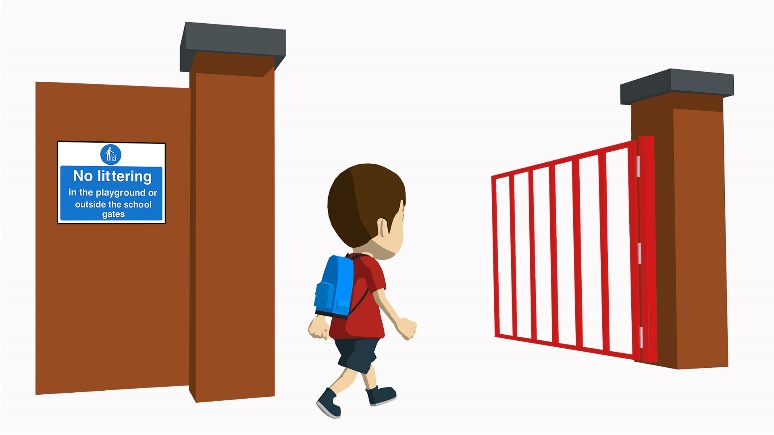 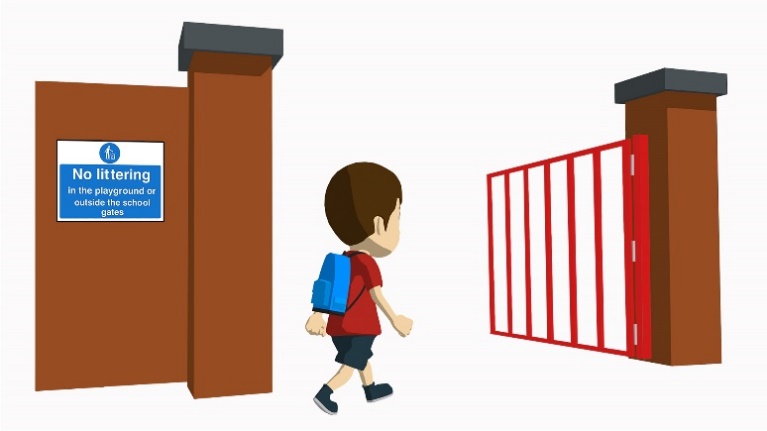 [in class]
[arrives early]
[arrives late]
[music]
Nick Avery
[Speaker Notes: Student A speaking cards (these are also available in Word format)]
Student B
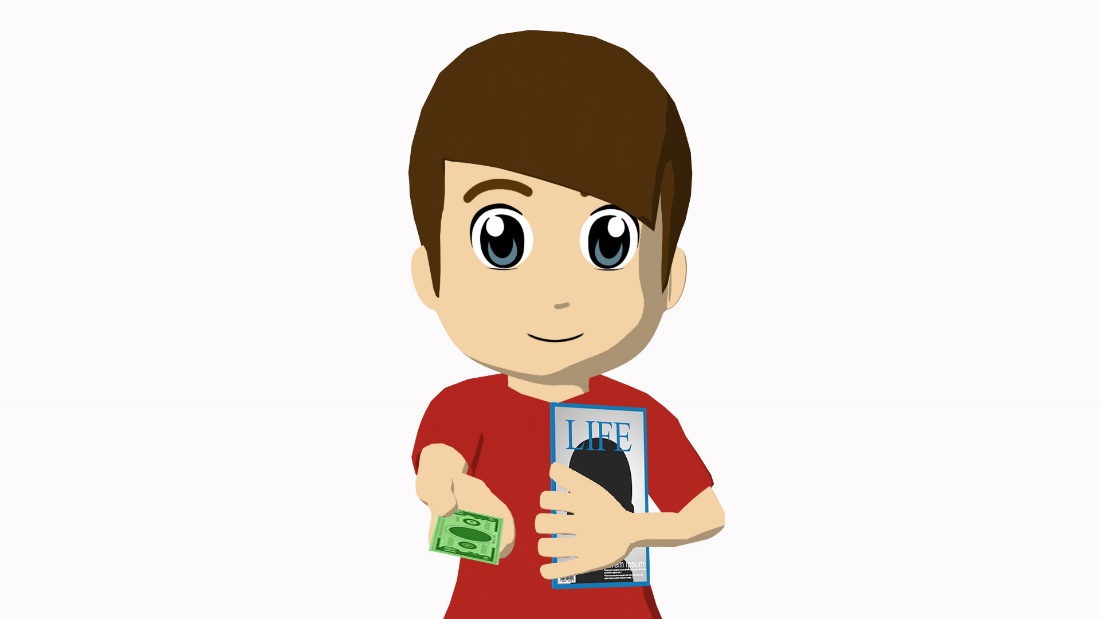 Brother already does it
It’s important to…
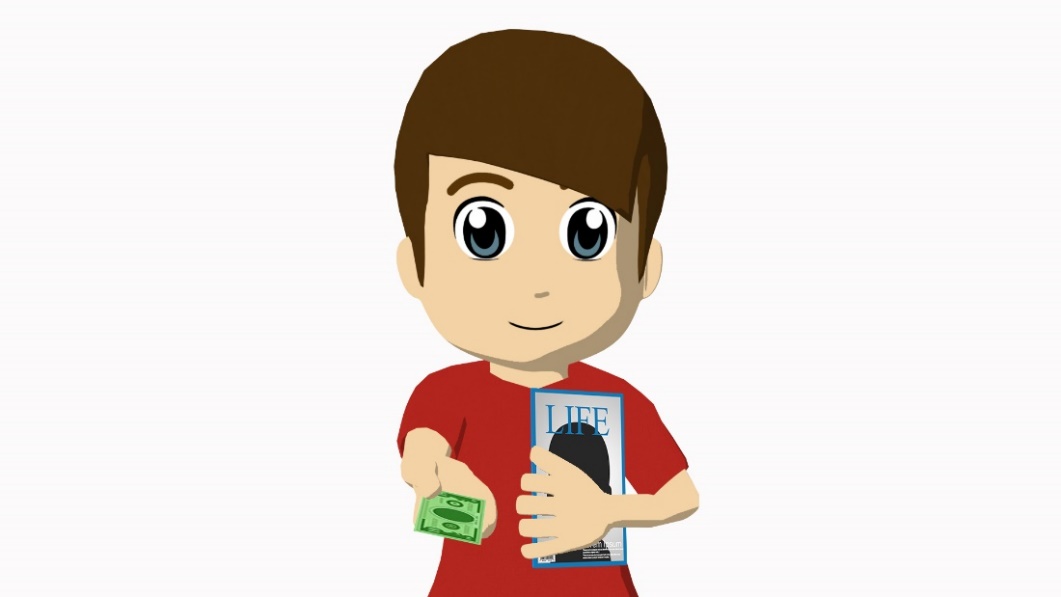 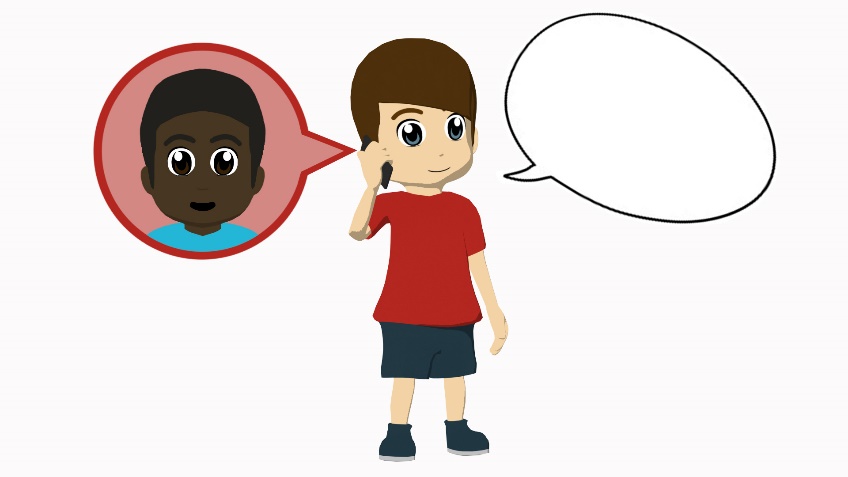 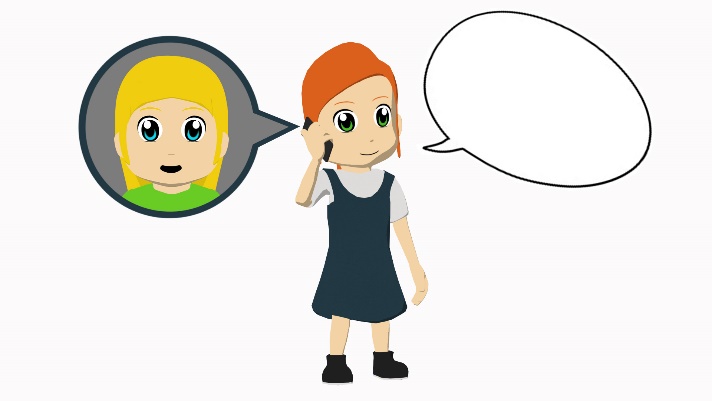 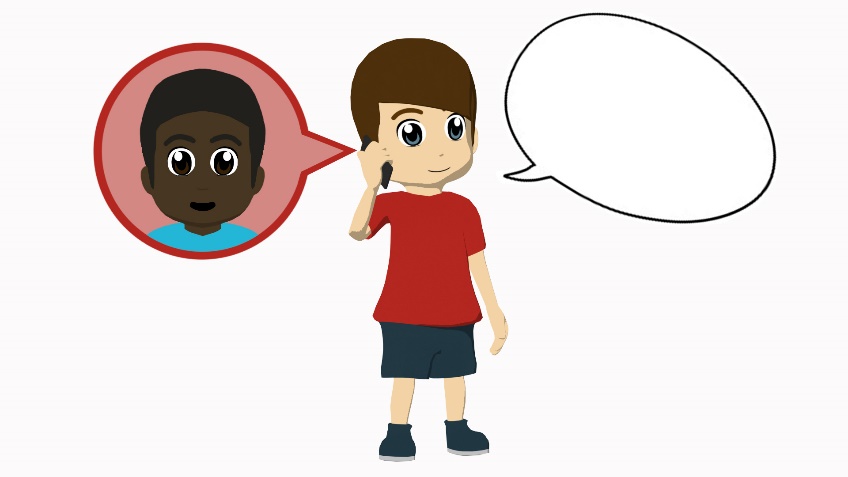 ¡Hola!
¡Hola!
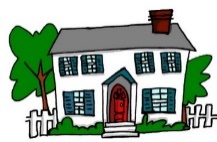 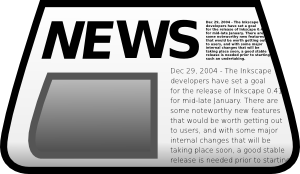 [a house]
[with a male friend]
[with a female friend]
[a newspaper]
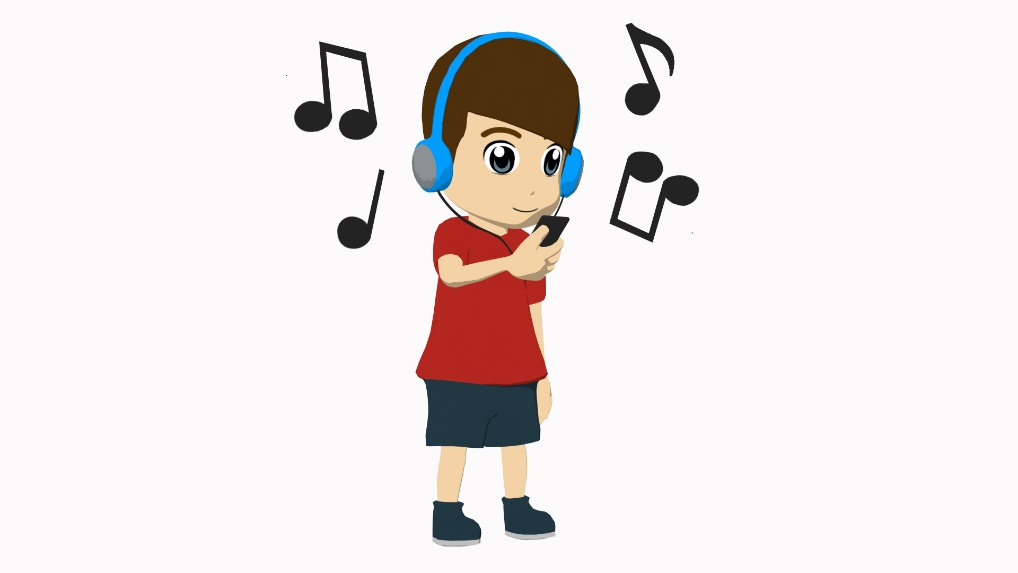 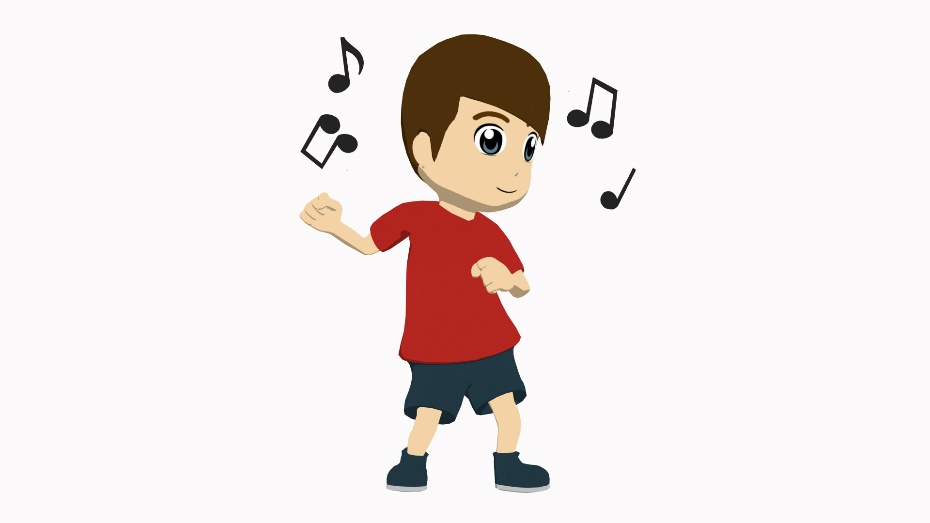 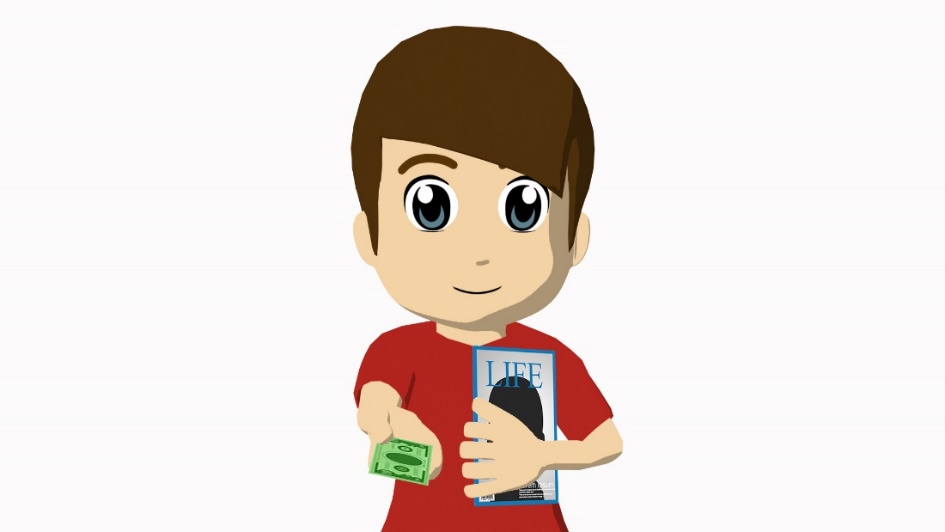 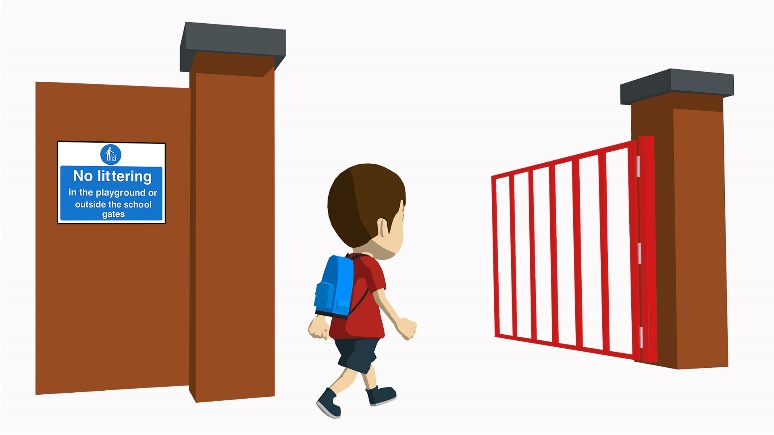 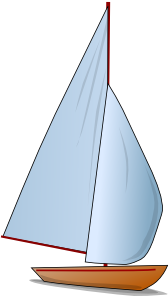 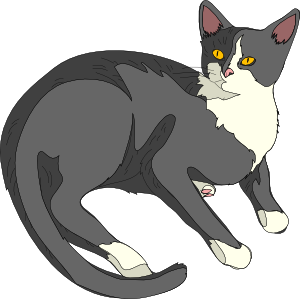 [arrives early]
[in a boat]
[music]
[a cat]
Nick Avery
[Speaker Notes: Student A speaking cards (these are also available in Word format)]
Student B answers
dances salsa
speak with a (female) friend
listens to music
dance in class
buy a magazine
speaks with a (male) friend
arrives late
arrive early
Nick Avery
[Speaker Notes: Student B answer slide]
Student A answers
buys a newspaper
speak with a (male) friend
dances in a boat
buy a cat
speaks with a (female) friend
buy a house
arrives early
listen to music
Nick Avery
[Speaker Notes: Student B answer slide]
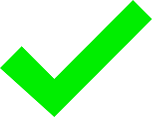 1
Monica is recording her Spanish homework, but her device has problems!
2
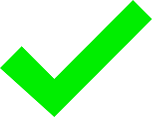 You hear her first word. Which ending must be missing?
3
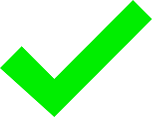 Hint: listen for the –a or –ar verb endings.
4
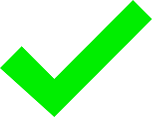 5
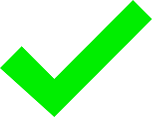 escuchar / leer
Nick Avery
[Speaker Notes: Transcript: 1. Bailar; 2. Escucha; 3. Hablar; 4. Llega; 5. Comprar

Check answers 1-5 before continuing with 6-10.]
6
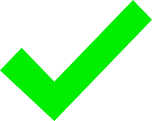 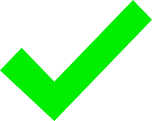 7
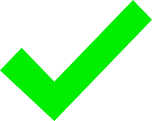 8
9
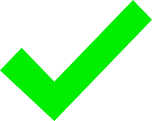 10
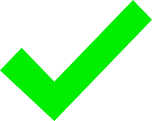 escuchar / leer
Nick Avery
[Speaker Notes: Transcript: 6. Compra; 7. Llegar; 8. Habla; 9. Escuchar; 10. Baila.]
La gran aventura de Paula
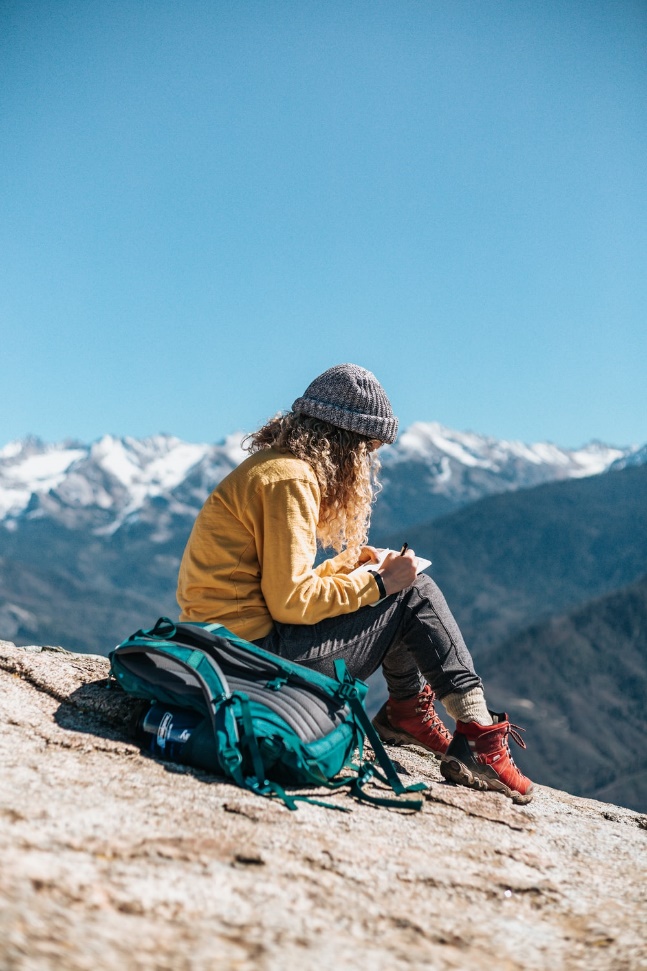 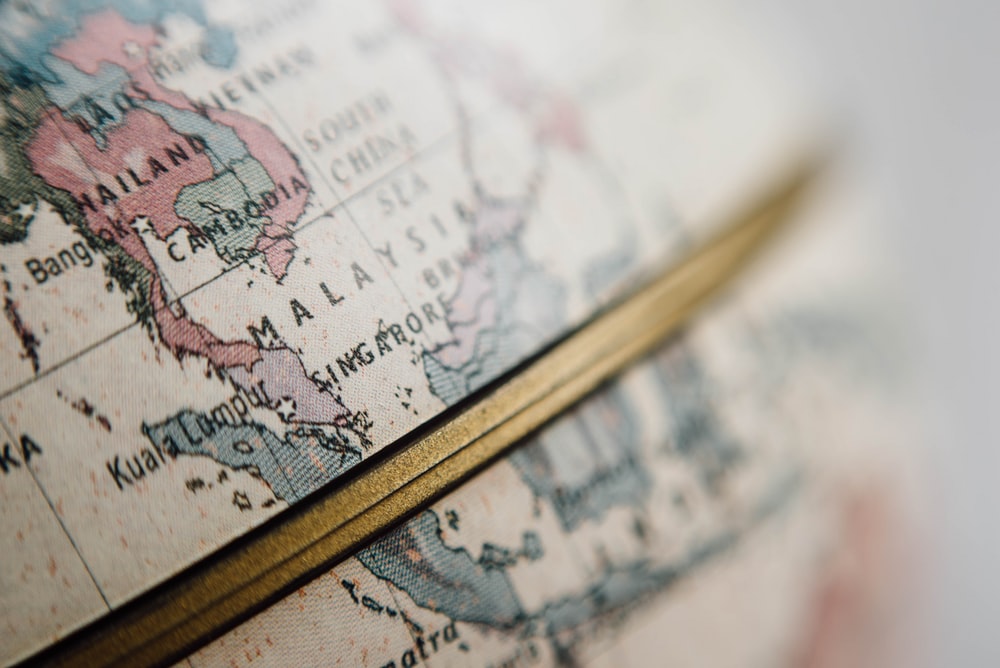 Nick Avery
[Speaker Notes: Pictures from https://unsplash.com/ (freely usable images)]
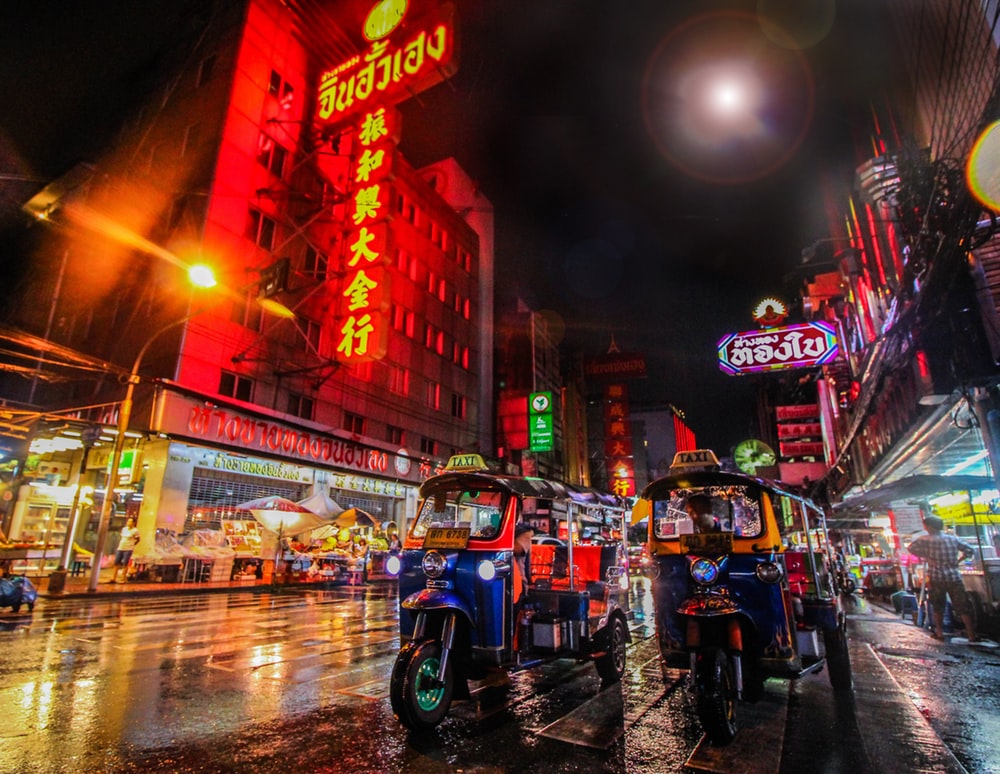 ¿Dónde está…?
Bangkok
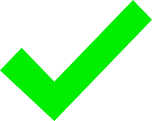 Malasia
China
Tailandía
Nick Avery
[Speaker Notes: This mini-quiz activates world knowledge before the main narration.
Encourage students to answer in full sentences here – ‘Bangkok está en Tailandía’
Note: these three destinations have either previously-taught SSC OR SSC which are similar to English, therefore we can simply ask the question here and students apply their SSC knowledge when reading their answer aloud.]
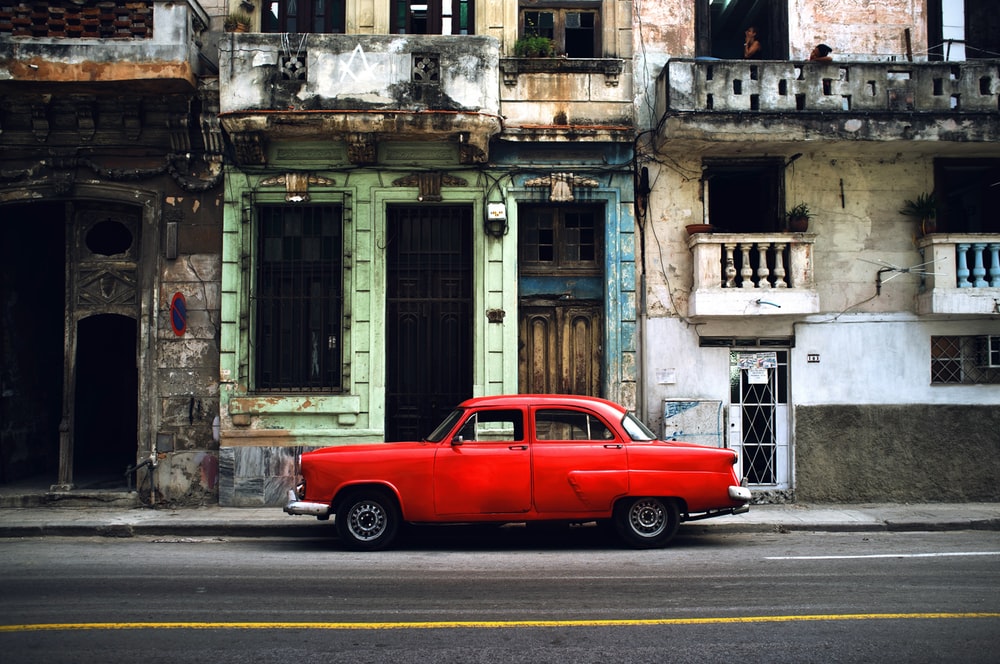 ¿Dónde está…?
La Habana
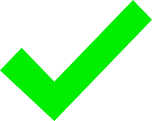 Cuba
Guatemala
El Salvador
Nick Avery
[Speaker Notes: Note: these three destinations have either previously-taught SSC OR SSC which are similar to English, therefore we can simply ask the question here and students apply their SSC knowledge when reading their answer aloud.]
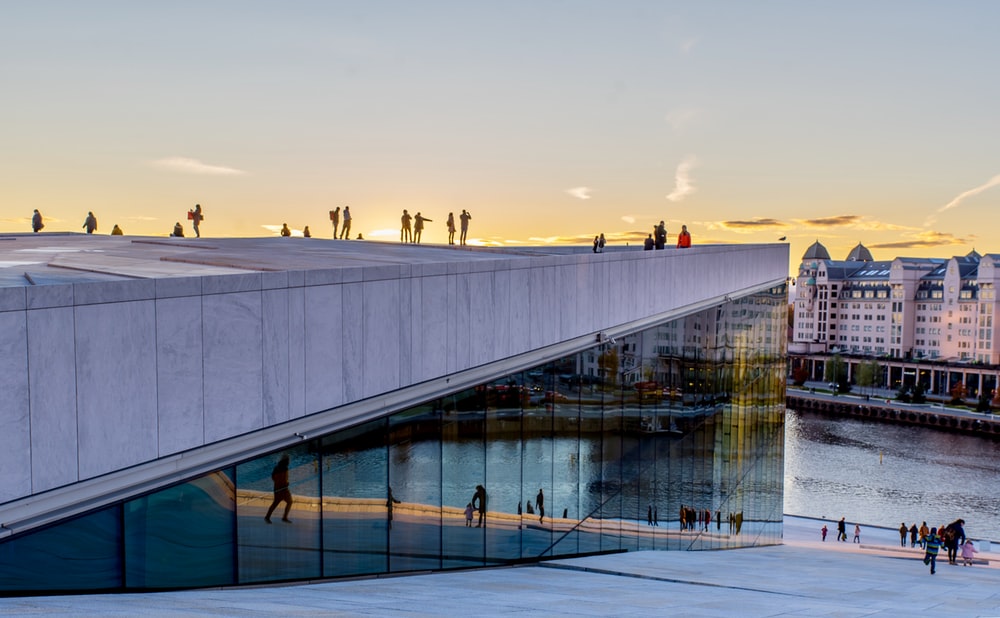 ¿Dónde está…?
Oslo
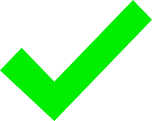 Polonia
Finlandia
Noruega
Nick Avery
[Speaker Notes: Note: these three destinations have either previously-taught SSC OR SSC which are similar to English, therefore we can simply ask the question here and students apply their SSC knowledge when reading their answer aloud.]
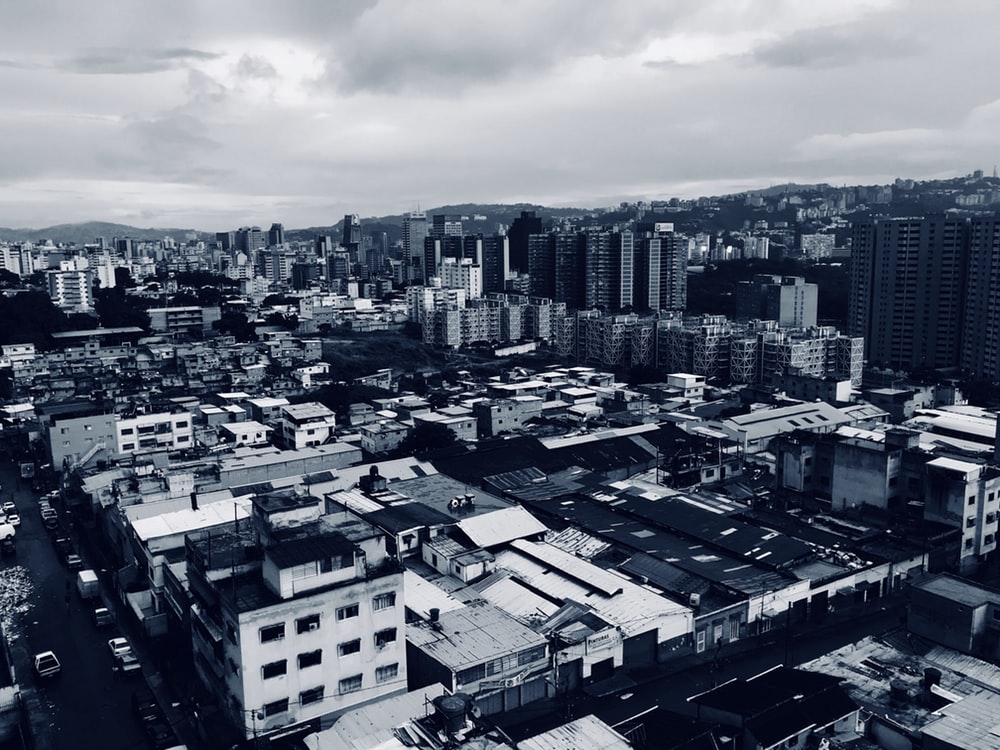 ¿Dónde está…?
Caracas
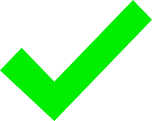 Venezuela
Chile
Brasil
Nick Avery
[Speaker Notes: Note: There are some new SSC included in the destinations, so we will want to give options to students, so that they can hear a strong model in the input, before selecting and repeating the word in their answer.

E.g. ¿Dónde está Caracas…?  Brasil, Venezuela o Chile?]
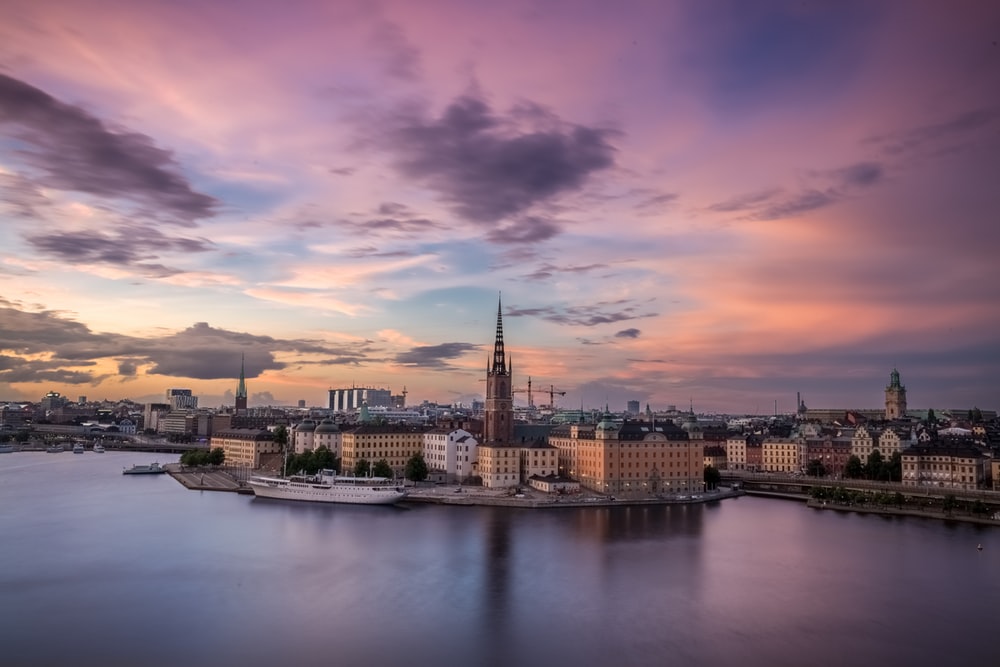 ¿Dónde está…?
Estocolmo
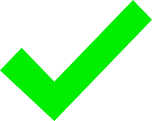 Suecia
Francia
Finlandia
Nick Avery
[Speaker Notes: Note: There are some new SSC included in the destinations, so we will want to give options to students, so that they can hear a strong model in the input, before selecting and repeating the word in their answer.

E.g. ¿Dónde está Estocolmo…?  Finlandia, Suecia or Francia?]
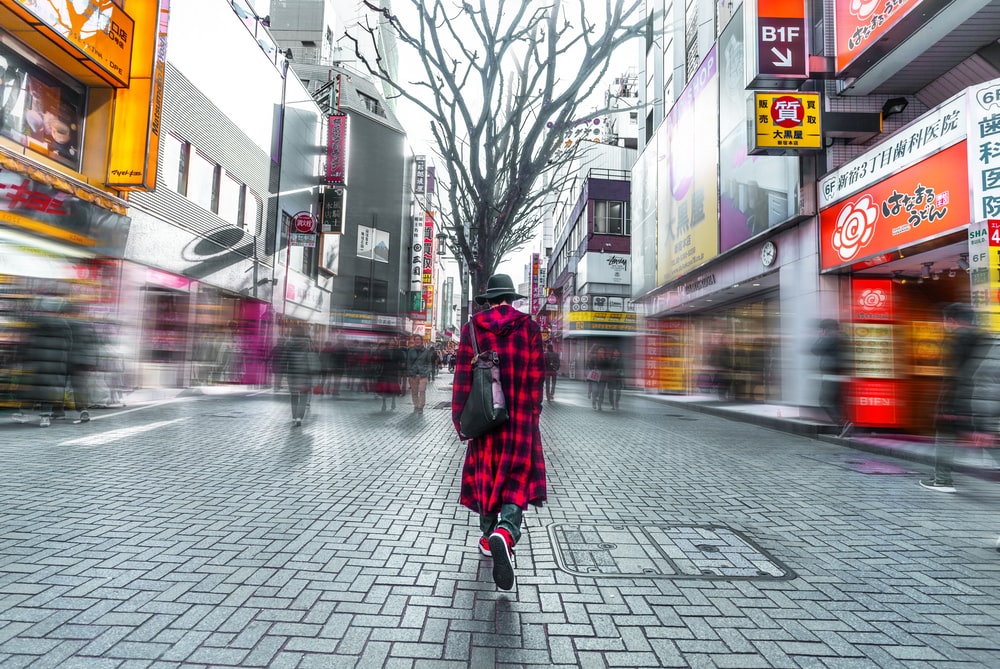 ¿Dónde está…?
Tokio
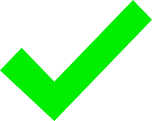 Francia
Japón
Inglaterra
Nick Avery
[Speaker Notes: Note: There are some new SSC included in the destinations, so we will want to give options to students, so that they can hear a strong model in the input, before selecting and repeating the word in their answer.

E.g. ¿Dónde está Tokio…?  Inglaterra, Francia o Japón?]
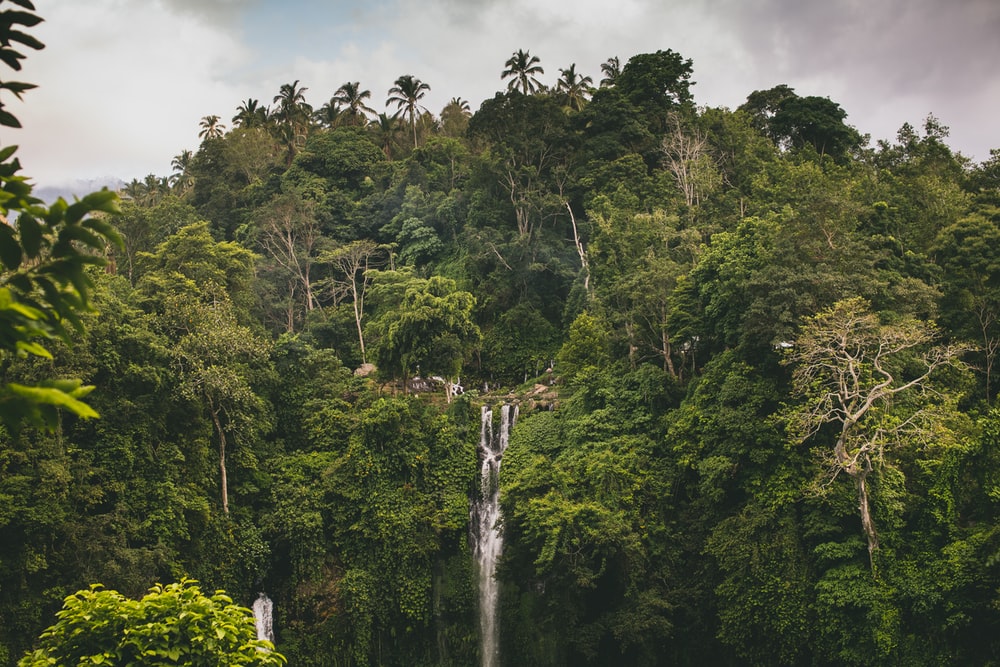 B
¿Los Llanos?
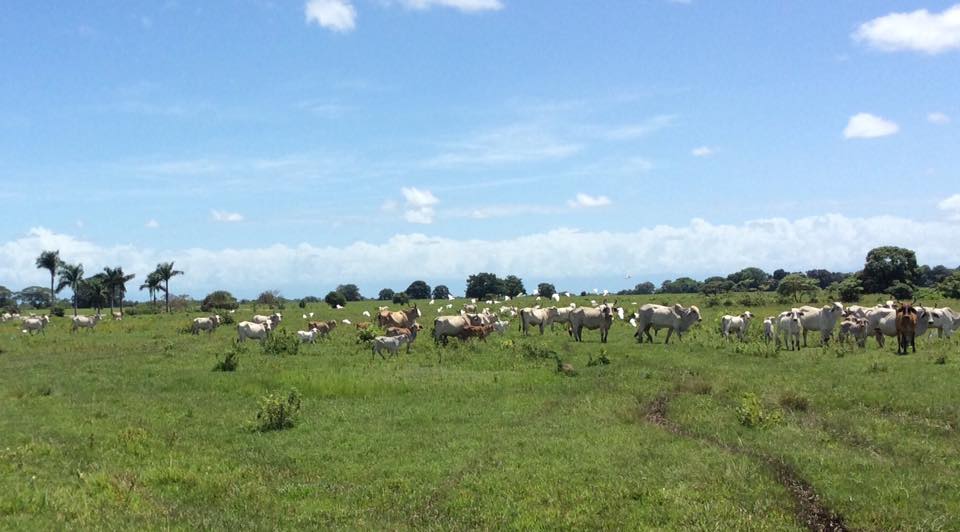 A
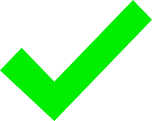 C
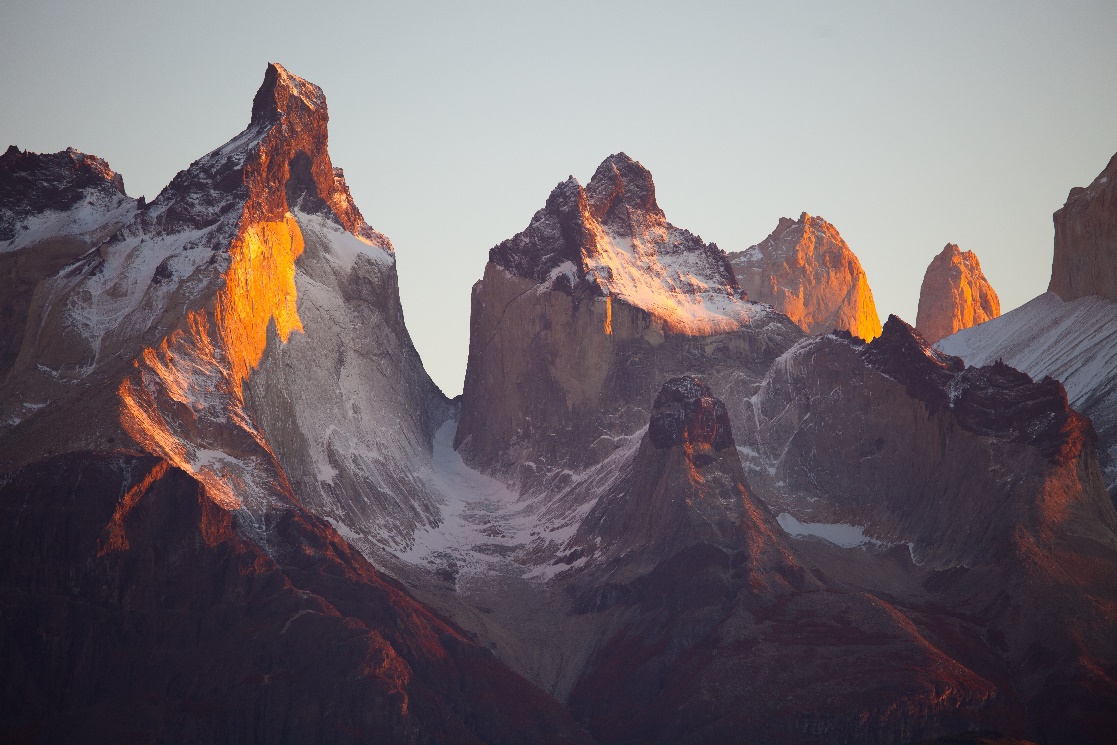 Es una parte de Colombia y Venezuela.
Nick Avery
[Speaker Notes: Ask students to guess if it’s picture A, B, or C. There aren’t many cities beginning with LL, so we chose a region instead. It’s a huge area of flat grassland between the Andes and the Amazon in Colombia and Venezuela. 
Picture 1 by author and 2,3 from https://unsplash.com/ (freely usable images)]
escuchar
What does she do?
In La Habana she
speaks with a (female) friend.
1
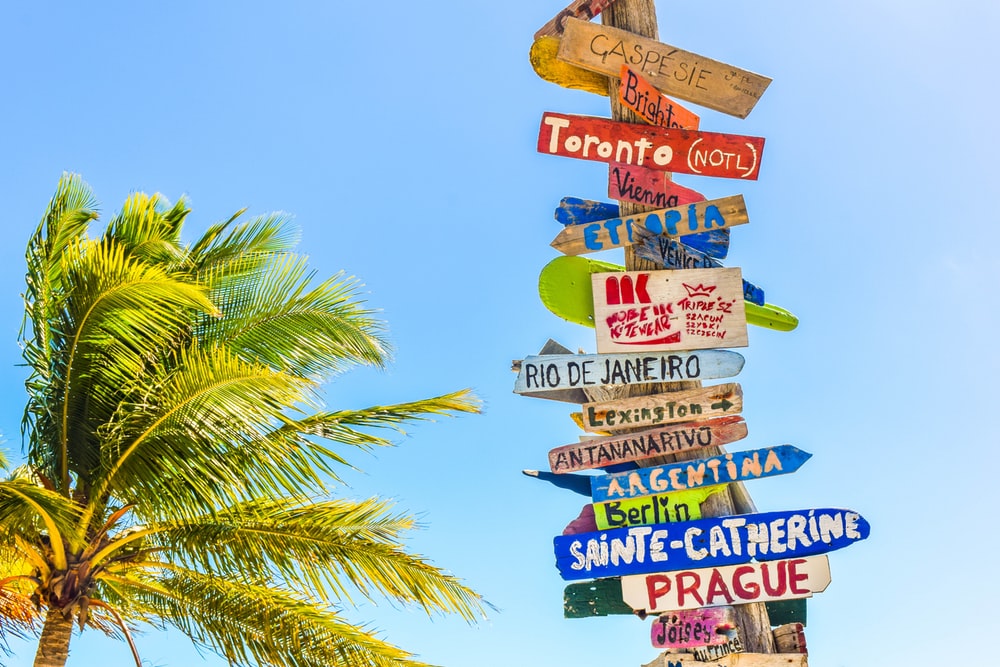 In Bangkok she
dances with a (male) friend.
2
buys a house.
In Caracas she
3
In Stockholm she
listens to music.
4
In Los Llanos she
arrives late.
5
In Tokio she
has a party.
6
In Oslo she
forgets a book
7
In California she
buys a boat
8
Nick Avery
[Speaker Notes: Make sure that students are aware that, when referring to a destination, Spanish uses ‘llegar A’ (‘en’ would refer to the means of arriving).

Transcript: 1. Habla con una amiga en La Habana; 2. Baila con un amigo en Bangkok; 3. Compra una casa en Caracas; 4. Escucha música en Estocolmo; 5. Llega tarde a Los Llanos. 6. Tiene una fiesta en Toledo. 7. Olvida un libro en Oslo. 8. Compra un barco en California.]
Paula’s trip was so good that she does it again! This time she goes to the places in a different order.
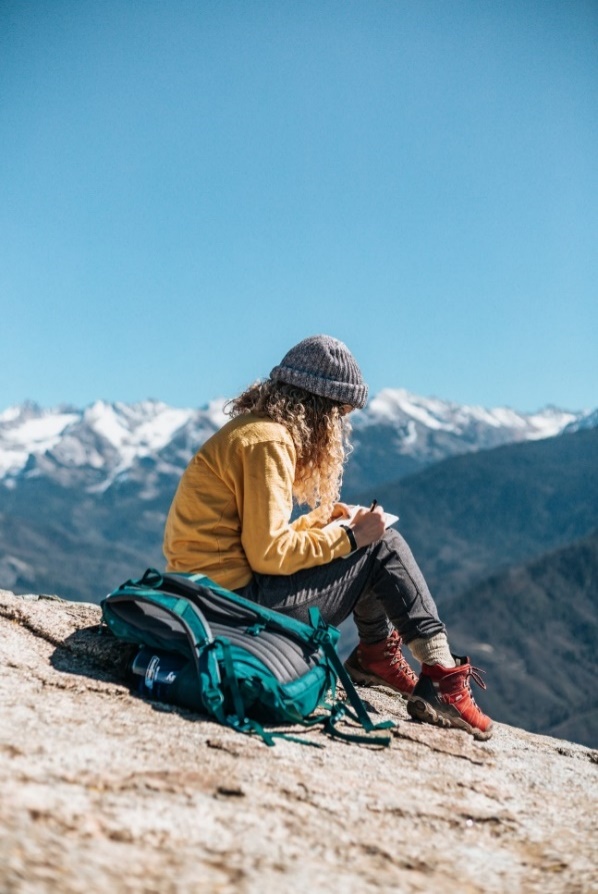 Student A: Tell the story on your prompt cards!
Student B: Listen and take notes 
What happens and in what order?
Then swap roles. Student B has a different set of cards.
hablar / escuchar / escribir
Nick Avery
[Speaker Notes: Ask students to compare their answers in terms of 1) Where her journey starts; 2) Where it ends; 3) Which order of places to visit would be better.
To challenge stronger students, you could change the nouns on the speaking cards to others seen in previous weeks (e.g. compra una cámara, un caballo etc.)]
A
D
B
C
Listens to music
Forgets a book
Buys a house
Arrives late
Oslo
Los Llanos
Estocolmo
Caracas
H
E
F
G
Dances with a (male) friend
Speaks with a (female) friend
Buys a boat
Has a party
Tokio
California
Bangkok
La Habana
Persona A
Nick Avery
[Speaker Notes: Student A speaking cardsNote: Cards are labelled with letters for additional alphabet practice.]
D
C
B
A
Speaks with a (female) friend
Dances with a (male) friend
Buys a boat
Has a party
California
La Habana
Tokio
Bangkok
H
G
E
F
Forgets a book
Buys a house
Arrives late
Listens to music
Estocolmo
Los Llanos
Caracas
Oslo
Persona B
Nick Avery
[Speaker Notes: Student B speaking cardsNote: Cards are labelled with letters for additional alphabet practice.]
Deberes: una tarea escrita
escribir
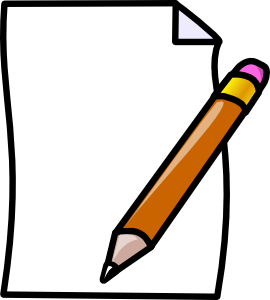 Write the story of someone’s world trip. Use the present tense.
Use the verbs hablar, bailar, comprar, escuchar, olvidar, llegar.
Remember to use the –a verb ending for s/he.
City and country names are sometimes different in Spanish! Check this in a dictionary.
Nick Avery
[Speaker Notes: This could also be a writing task in class if there is time]
Una gran aventura
Habla con una amiga en La Habana.
Baila con un amigo en Bangkok.
Compra una casa en Caracas.
Escucha música en Estocolmo.
Llega tarde a Los Llanos.
Tiene una fiesta en Tokio.
Olvida un libro en Oslo.
Compra un barco en California.
Nick Avery
[Speaker Notes: Full text – original]